Муниципальное бюджетное дошкольное образовательное учреждение Уктурского сельского поселения Комсомольского муниципального района Хабаровского края
Программа дополнительного образования 








Руководитель: Осипова Н.В., инструктор по физической культуре
Возраст обучающихся: 5-7 лет
Срок реализации: 1 год
«Степ-аэробика»
Пояснительная записка
Дошкольный возраст – важный период совершенствования основных функций организма, становления жизненно необходимых двигательных умений, навыков и физических качеств. Ребенок в дошкольном возрасте должен почувствовать мышечную радость и полюбить движение, это поможет ему пронести через всю жизнь потребность в движениях, приобщиться к спорту и здоровом образу жизни.
     К семи годам должна быть развита способность переносить статические нагрузки, сформировано умение самостоятельно и творчески использовать накопленный арсенал двигательных средств. Двигательная деятельность должна стать естественной потребностью каждого ребенка независимо от уровня его индивидуальной двигательной активности. От того, как будет организована работа с детьми по физической культуре, зависит, будет ли ребенок физически готов к обучению в школе, и самое главное – его здоровье.
Степ-аэробика
для детей  
— это аэробные циклические упражнения, направленные на развитие общей выносливости и оздоровления организма ребенка. Для них  характерны важнейшие морфофункциональные изменения систем кровообращения и дыхания.
     Кроме того, такие индивидуальные снаряды как степы делают занятия по физической культуре более интересными и насыщенными и доставляют детям большое удовольствие.
     Бодрая, ритмичная музыка, которой сопровождаются занятия степ - аэробикой, создает у детей хорошее настроение, повышает эмоциональность деятельности и способствует развитию такого интегративного качества как «эмоционально отзывчивый».
Актуальность
Сейчас, как никогда внимание педагогов обращено на творческое развитие ребенка во всех областях его деятельности, на выявление его способностей, индивидуальности, поэтому новизна программы заключается в том, чтобы всесторонне способствовать творческому началу детей, развивать их  фантазию и инициативу. Программа дает возможность осуществлять развитие эмоционального восприятия музыки посредством отображения в движениях ее характера, темпа, динамики и других средств музыкальной выразительности.
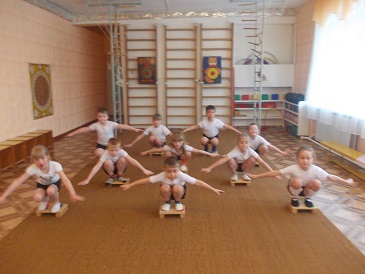 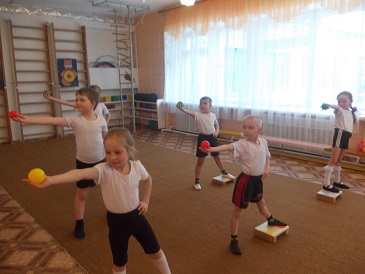 Принципы реализации программы:
Систематичности и последовательности
Оздоровительной направленности
Доступности и индивидуализации
Гуманизации
Творческой направленности
Наглядности
Цель программы:
Создание оптимальных условий для укрепления здоровья детей старшего дошкольного возраста путем повышения физиологической активности органов и систем.
Задачи программы:
Укрепление и развитие сердечнососудистой и дыхательной систем.
Развитие всех звеньев опорно-двигательного аппарата, формирование правильной осанки.
Развитие мышечной силы, гибкости, выносливости, ловкости, скоростно-двигательных и координационных способностей.
Развитие чувства ритма, музыкального слуха, памяти, внимания, умения согласовывать свои движения с музыкой, с движениями сверстников.
Развитие творческих способностей.
Воспитание смелости, доброжелательности, выдержки.
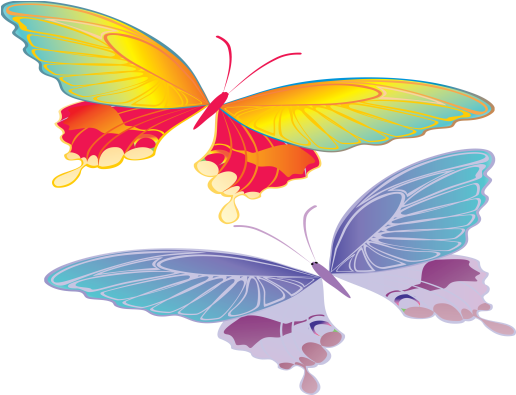 Организационные условия реализации программы
Программа рассчитана  на  1 год  для детей 5-7 лет. 
Количество  занятий- 36 занятий в год.
Периодичность проведения занятий – 1 раз в неделю.
Продолжительность одного занятия – 25 мин  (5-6 лет); 30 мин - (6-7 лет)
Нормы наполнения групп – 10 - 15чел.
Форма организации учебно-воспитательного процесса: групповая
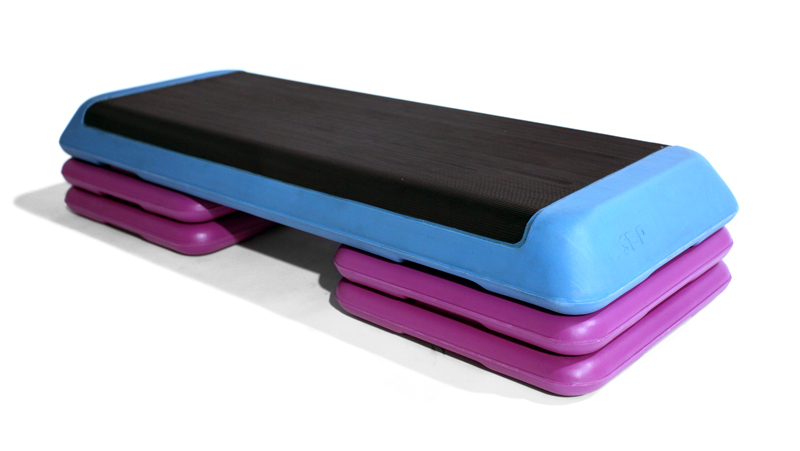 Сформированность правильной осанки.
Развито чувство ритма, темпа, согласованность движений с музыкой. 
Снижение заболеваемости детей, посещающих кружок.
Сформированность: стойкого интереса к занятиям физической культурой; к собственным достижениям; мотивации к ЗОЖ.
Предполагаемый результат:
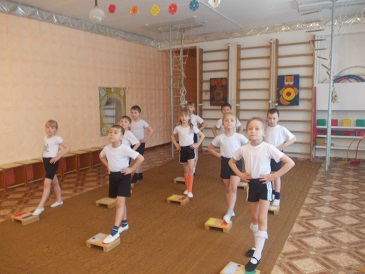 Обеспечивать правильное физическое воспитание детей, хорошее здоровье каждого ребенка можно только при условии четко организованного педагогического контроля. В процессе контроля можно определить качество усвоения детьми изучаемого материала, спланировать индивидуальную работу, способствовать более продуктивному проведению занятия.
     Диагностику уровня физической подготовленности детей 5-7 лет рекомендуется осуществлять 2 раза в год (октябрь, май). Диагностические тесты подобраны с учетом:
Развития основных физический качеств – ловкости, гибкости, выносливости, быстроты, скоростно-силовых и координационных способностей
Способности детей к использованию уже известного объема двигательных умений и навыков в повседневной жизни,  самостоятельной деятельности.
Формы педагогического контроля
Диагностика физической подготовленности детей 5-7 лет
Ловкость
Бег 3x10м (сек)
Силовая выносливость
Вис на прямых руках (сек)
Скоростно-силовые способности
Прыжок в длину с места (см)
Координационные способности
Координация движения рук в сагиттальной плоскости
Координация движения рук в вертикальной плоскости
Координация движения рук в горизонтальной плоскости
Координация движения рук и ног в сагиттальной плоскости
Координация движения рук и ног в вертикальной плоскости
Координация движения рук и ног в горизонтальной плоскости
Координационные возможности при удерживании равновесия
Гибкость
Наклон вперед из положения сидя (см)
Быстрота
Бег на 10 м схода;
Бег на 30 м (сек)
Общее количество часов - 36
Учебно-тематическое планирование занятий
Методический инструментарий
Список  литературы
Журнал «Инструктор по физической культуре» № 4, 2009 год.
Журнал «Обруч» № 1, 2005 год.
Журнал «Обруч» № 5, 2007 год.
«Справочник старшего воспитателя дошкольного учреждения» № 7, 2009 год.
Приложение к журналу «Дошкольная педагогика» январь/февраль, 2005 год.
Учебно-методическое пособие/Под общ. Ред. Г.А.Решетневой.- Хабаровск: ДВГАФК, 2000 – 24с.
Т.А.Тарасова Контроль физического состояния детей дошкольного возраста: Методические рекомендации для руководителей и педагогов ДОУ. – М.: ТЦ Сфера, 20005. – 176 с.
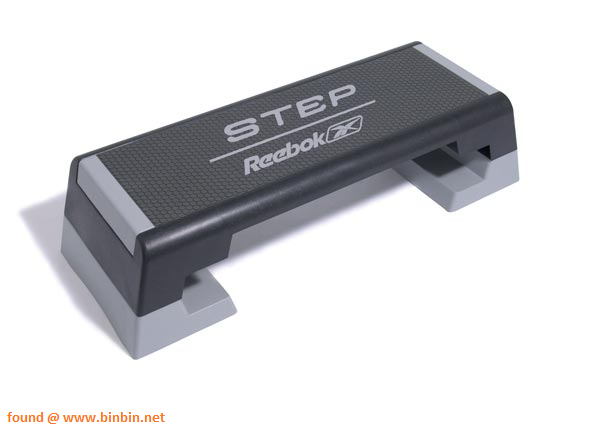 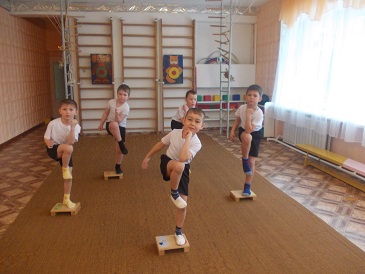 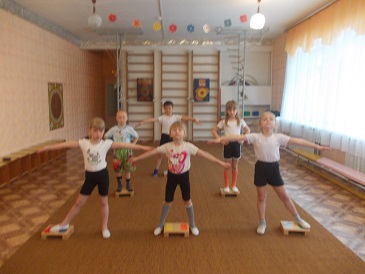 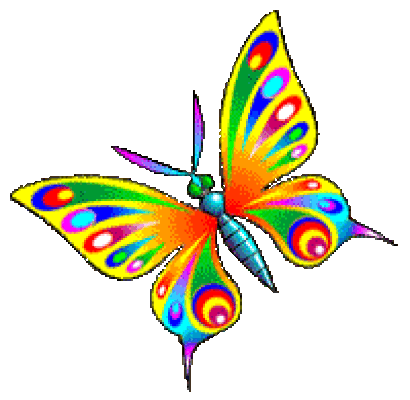